4.5 Changes in Ecosystems	pgs. 113 - 121
Deforestation
Slash and Burn – the complete clearing of a forest by felling and burning the trees
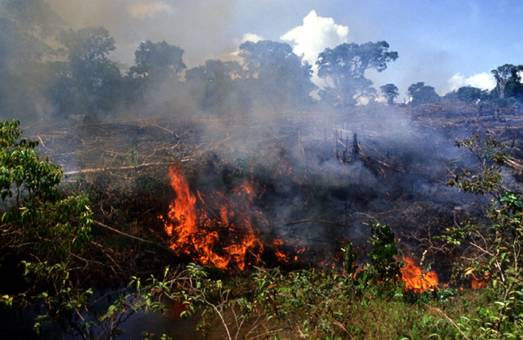 Deforestation
Clear cutting – the removal of all trees in an area
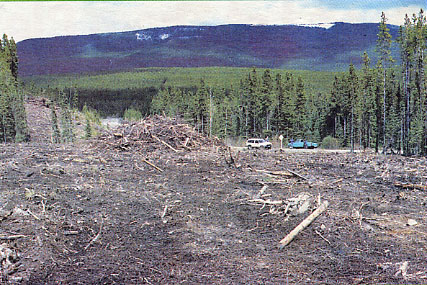 Deforestation
Selective cutting – the harvesting of only certain trees from an area
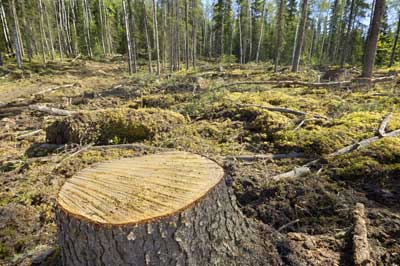 Negative Effects
Soil erosion and runoff into streams increases
Nitrates and other nutrients are carried into streams and ponds, increasing algae growth
Loss of habitat
Replanting can take 80-90 years before trees are large enough to harvest
 
More details can be found on pg 114
Fire
Fire is an important and often helpful cause of change in an ecosystem
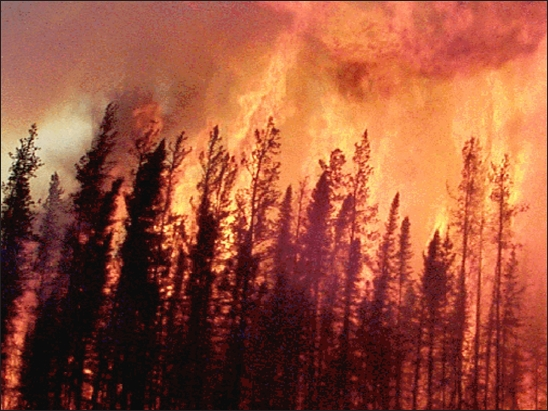 Effects of Fire
Creates and maintains a variety of different vegetation types
Essential in the germination of certain seeds
Allows for new growth in an old growth forest
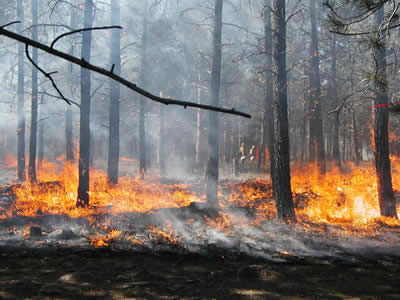 Questions pg. 115
Do Practice Questions 1-3
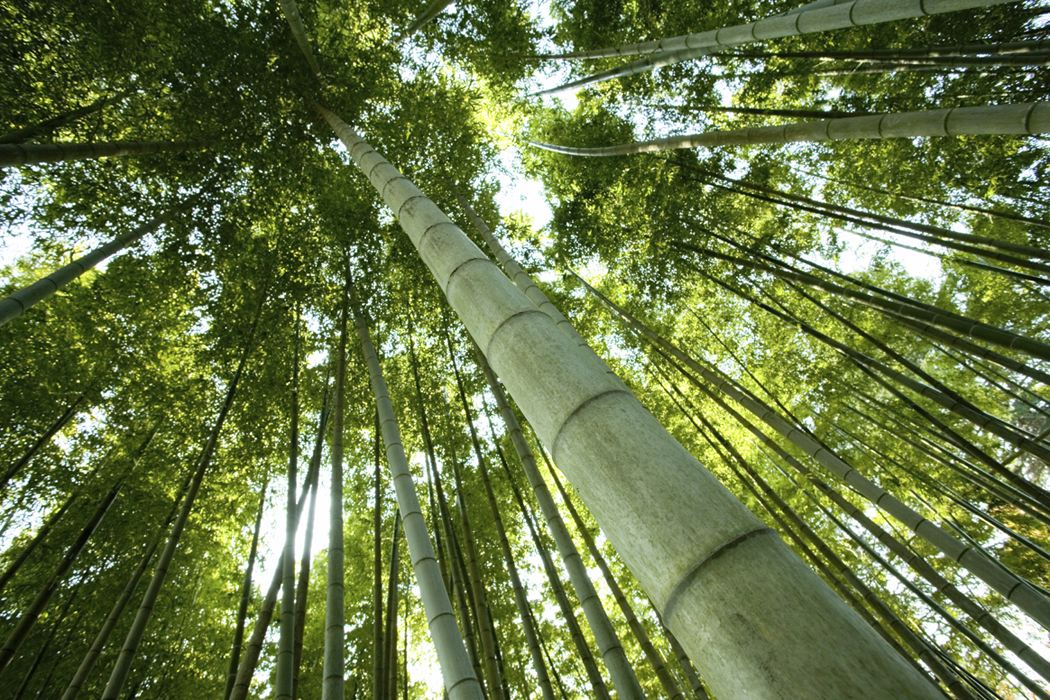 Changes in Lake Ecosystems
Oligotrophic Lakes – deep, cold and low in nutrient levels
Eutrophic Lakes – generally shallow, warmer and high in nutrient levels
Eutrophication – the evolution from an oligotrophic lake to an eutrophic lake
Oligotrophic Lake
Mesotrophic Lake
Eutrophic Lake
Water Pollution
Human waste
Fertilizers
Household and industrial products
Thermal energy (heated water)

Water pollution is any physical or chemical change in surface water or ground water that can harm living things
See pg 116 for details
Indicators of Water Quality
Detection of coliform bacteria (naturally occurring bacteria found in the intestines of humans and animals) would also indicate the likelihood of other disease causing bacteria
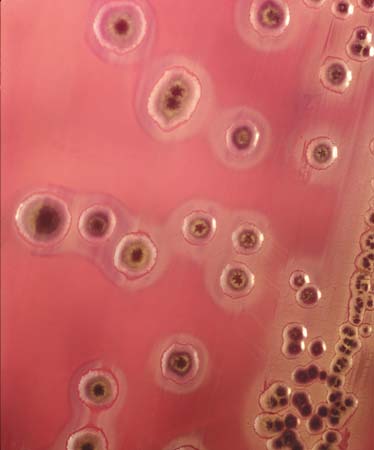 Biological Oxygen Demand (BOD)
BOD – a measure of the amount of dissolved oxygen needed by decomposers (bacteria) to break down organic matter in a sample of water at 20 C over 5 days
As the number of organisms increases, so does the BOD
	High numbers of organisms = High BOD
	High numbers of organisms = Less dissolved oxygen
Question pg. 118
Do Practice Question #5 and 6
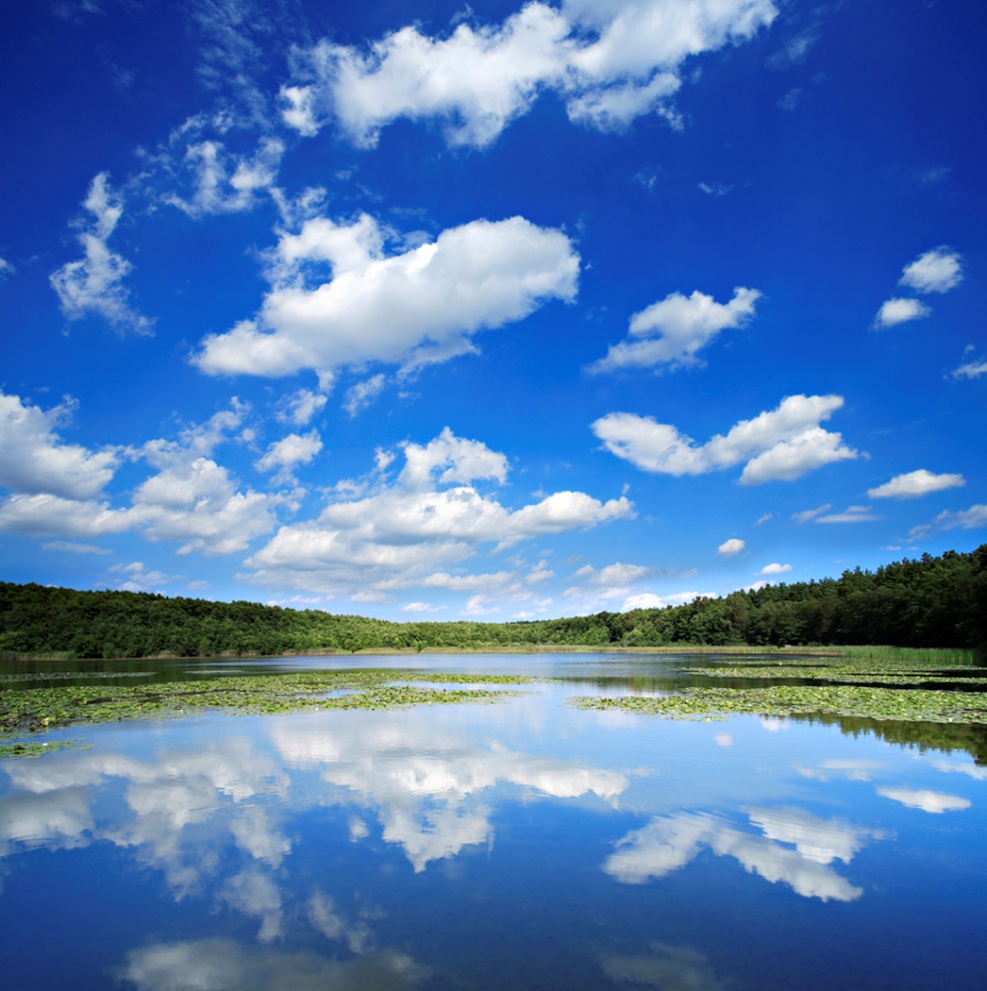 Changes in Alberta Lakes
Watershed – the land that drains toward a lake or other body of water
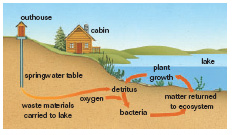 Effects of Cottage Dwellers on Alberta Lakes
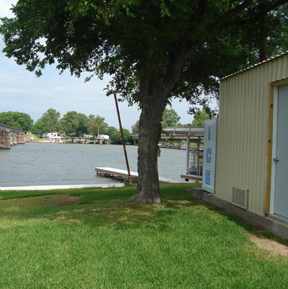 Making sandy beaches increases erosion
Planting lawns increases nitrogen and phosphorus runoff from fertilizers
Removing shoreline plants takes away a filtering system for harmful chemicals moving from the land to the lake, decreases shade and thus affects water temperatures near the shore
Human sewage seeping from outhouses cause increased bacteria activity (less oxygen)
Human sewage seeping from outhouses cause increased bacteria activity (less oxygen)
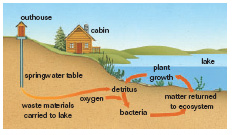 Questions
Do Practice Questions pg. 120 #7 and 8
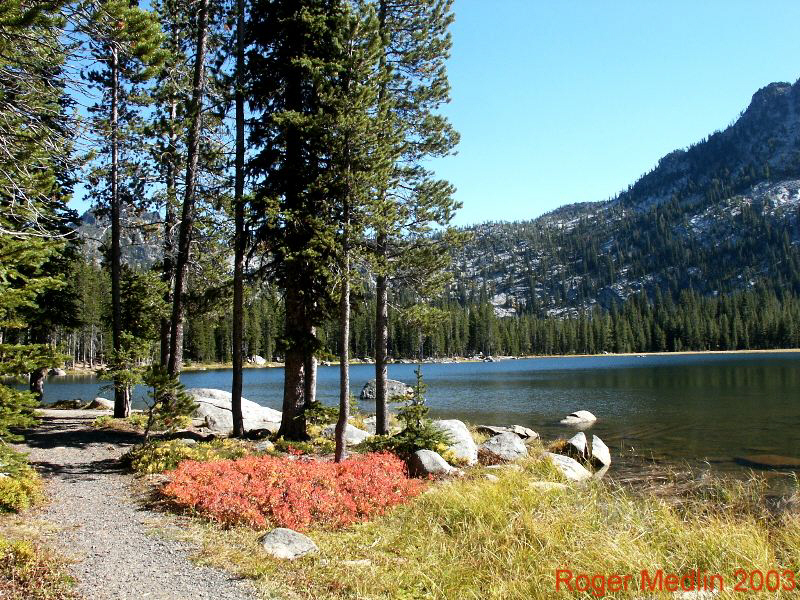